PORTABLE NUTRIENT DATA COLLECTION SYSTEM
Group: MAY1633
Advisors: Daji Qiao, Long Que
12/08/2015
Problem Statement
Managing nutrients in agriculture continues to be a major challenge in ecosystem science. In this project, we will design a portable system to address this problem using integrated MEMS micro plasma-based sensors and a spectrometer with a microcontroller to collect and transmit data wirelessly to a smartphone app with an easy-access interface.
Functional Requirement
The whole process should take less than 30s
Display concentration of different elements(N&P) in water sample with precision
Accurately distinguish between good/bad measurements
Transmit data wirelessly to smartphone
With water and soil proof
Application is based on Android
Have database for the history
Nonfunctional Requirement
1. Portable, low power and safe
2. Easy-use-interface. (tutorial, easy to find settings) 
3. Be shielded from water and dirt damage
4. 10ml water is acceptable amount to test with
5. Be able to remain powered wirelessly for 
1000 trials
6. 95% accurate with reading


7. Smartphone app size should be less than 6MB 
8. Total time of analyzing water sample on smartphone application should take less than 30s
9. Communication from device to smartphone should take less than 2s
10. Wireless range should be up to 2m
Market Survey
Mi TDS Pen
Portable
Low Power
Water quality
No smartphone communication
Image: http://xiaomi-mi.com/mi-water/mi-tds-pen/
Labs
Works same as device
Not portable
No smartphone communication
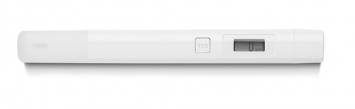 Conceptual Sketch
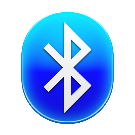 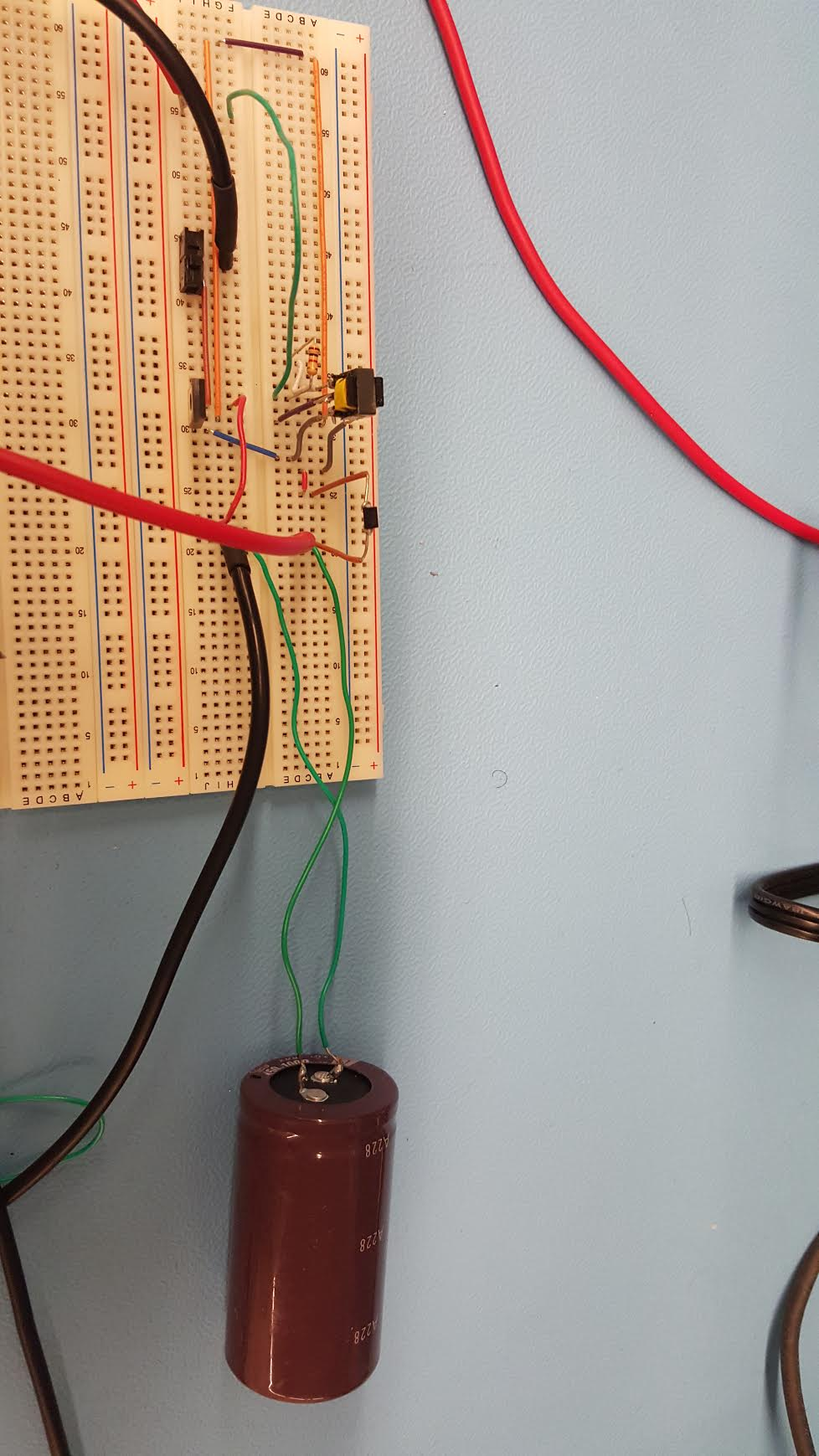 Microcontroller
User to device: Android device to microcontroller via Bluetooth
Start micro discharge device and voltage booster via microcontroller.
Send optical information from micro discharge device to spectrometer
Send spectrometer data to microcontroller
Display results on the android application
Voltage Booster
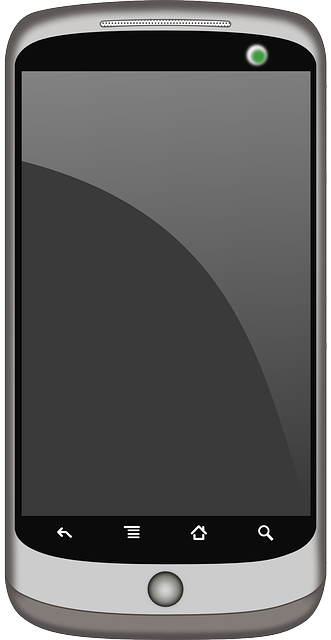 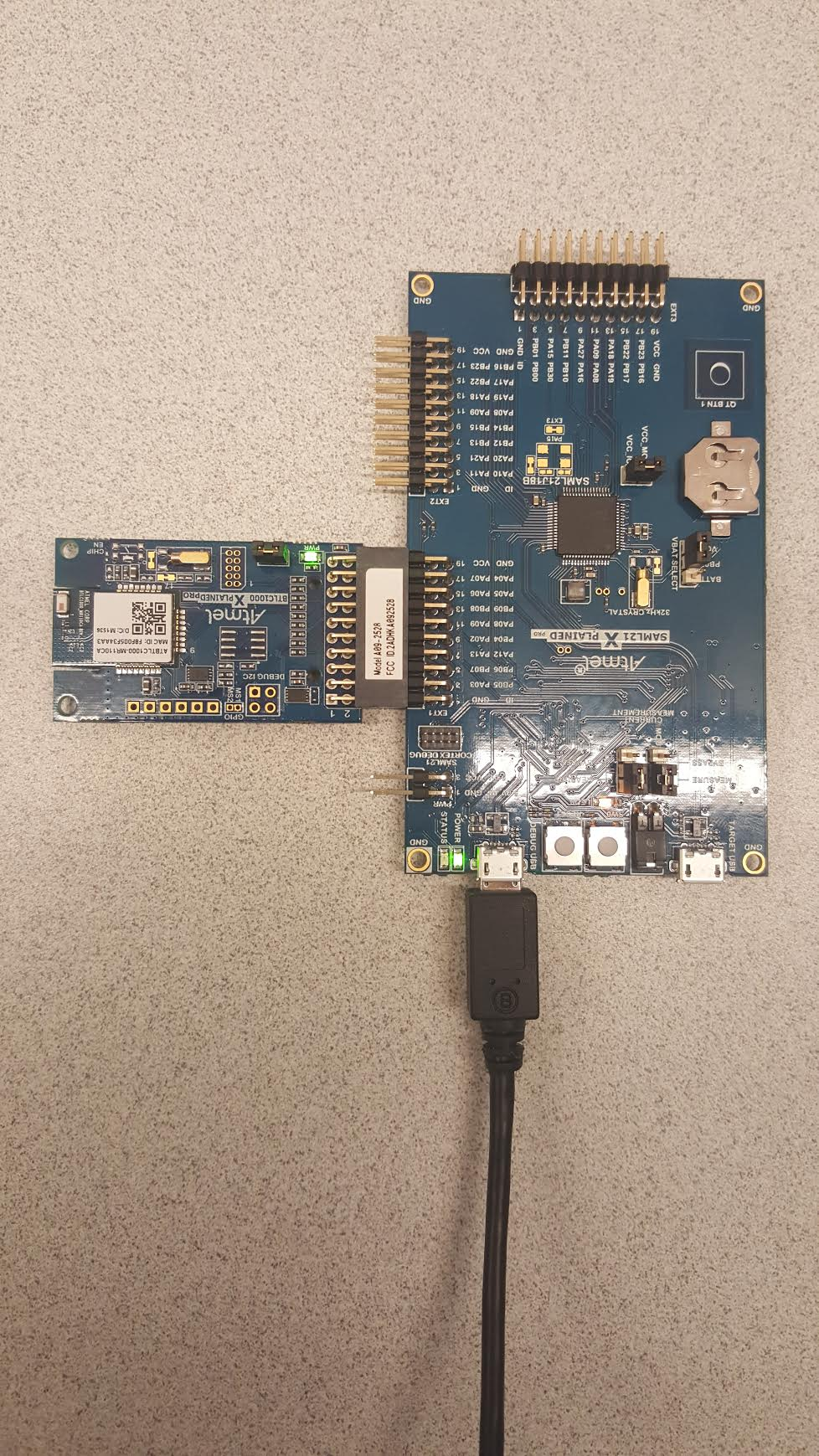 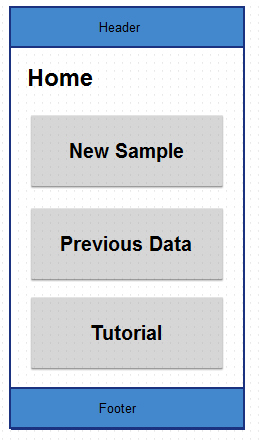 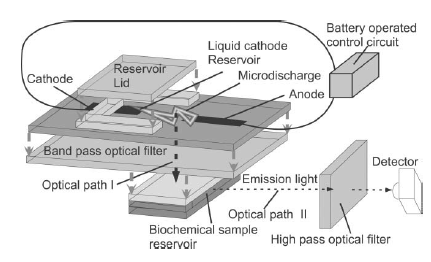 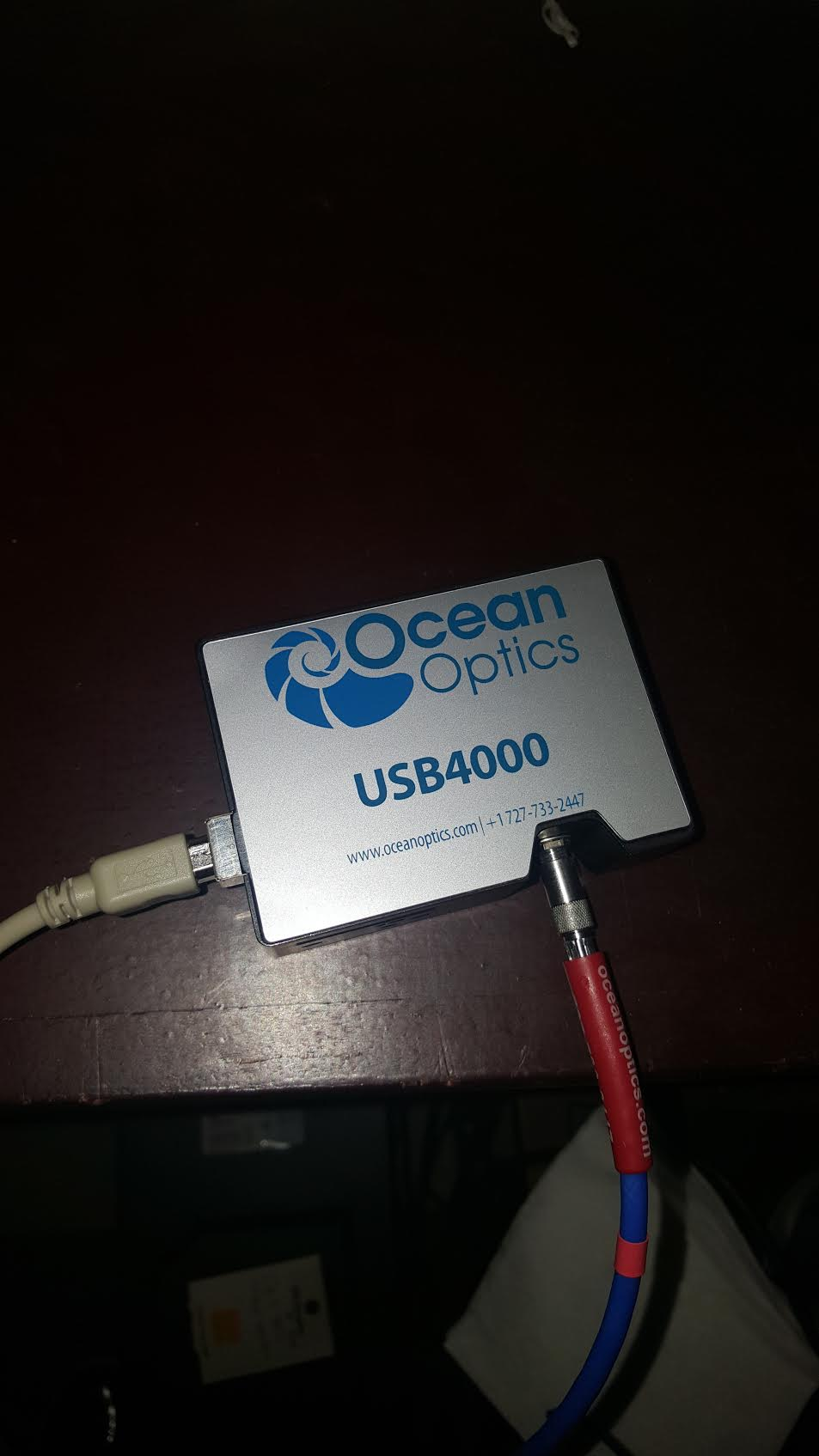 Android Application
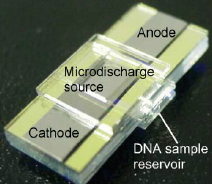 Microdischarge Device
Spectrometer
Voltage Booster
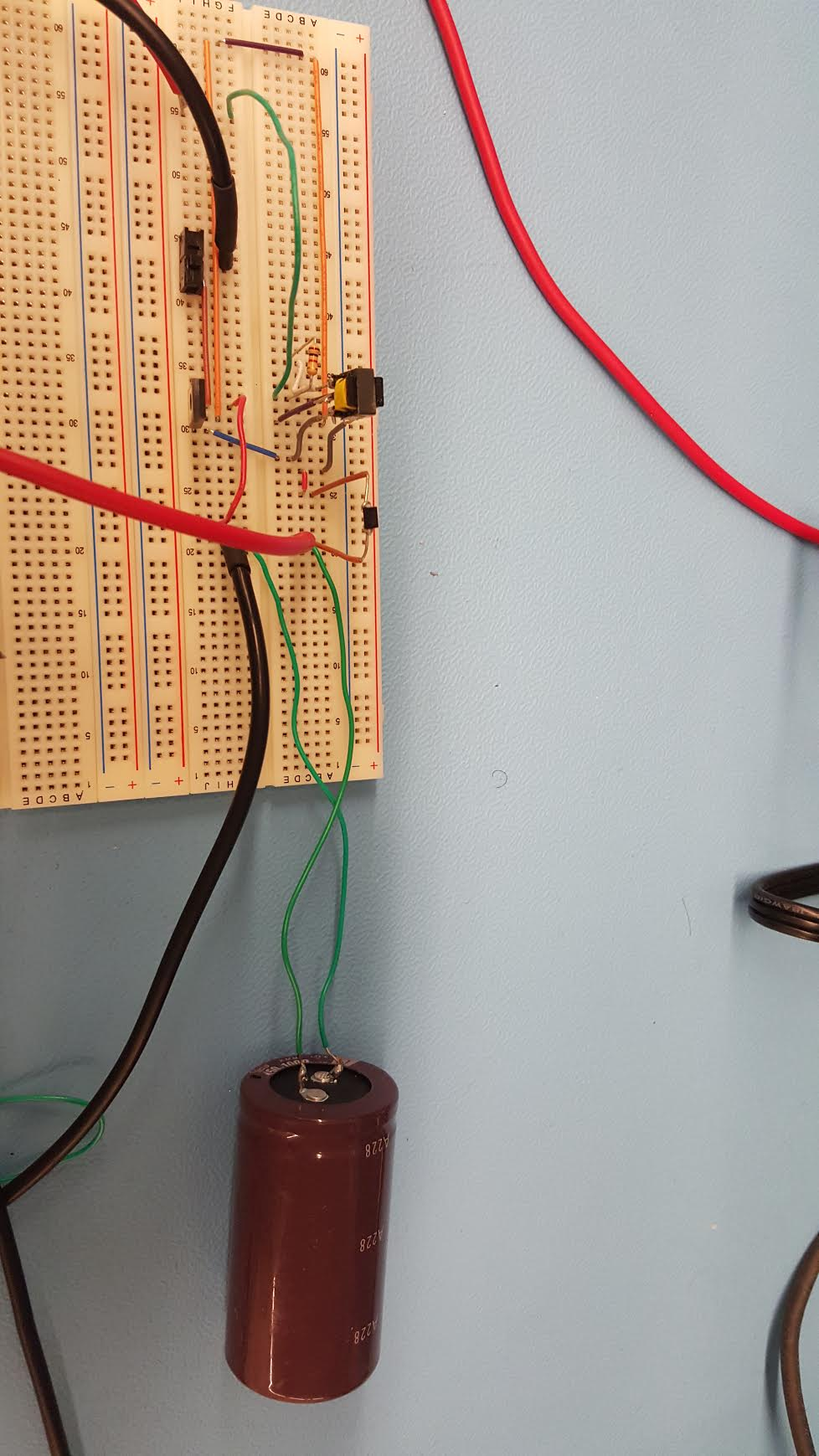 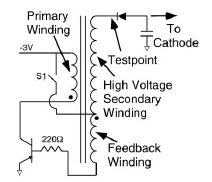 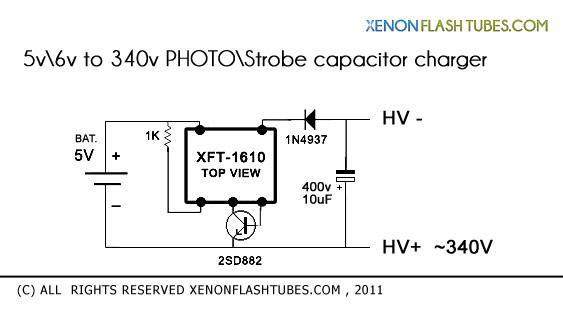 Micro-discharge Device
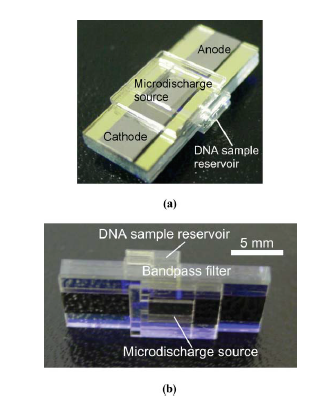 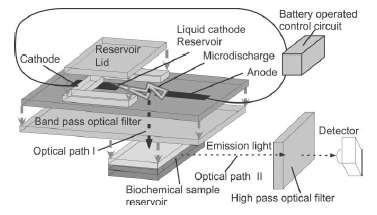 Interface Between Spectrometer and MCU
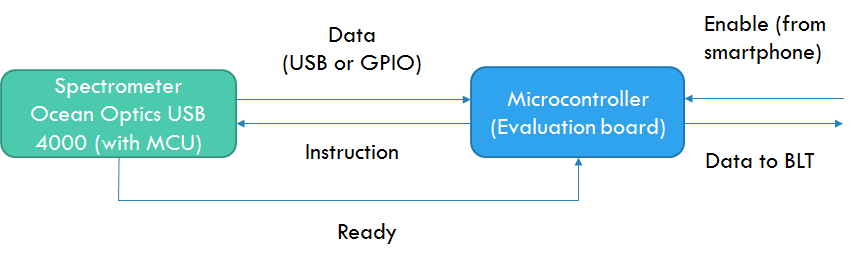 MCU Board Design
External Crystal
USB to UART adapter
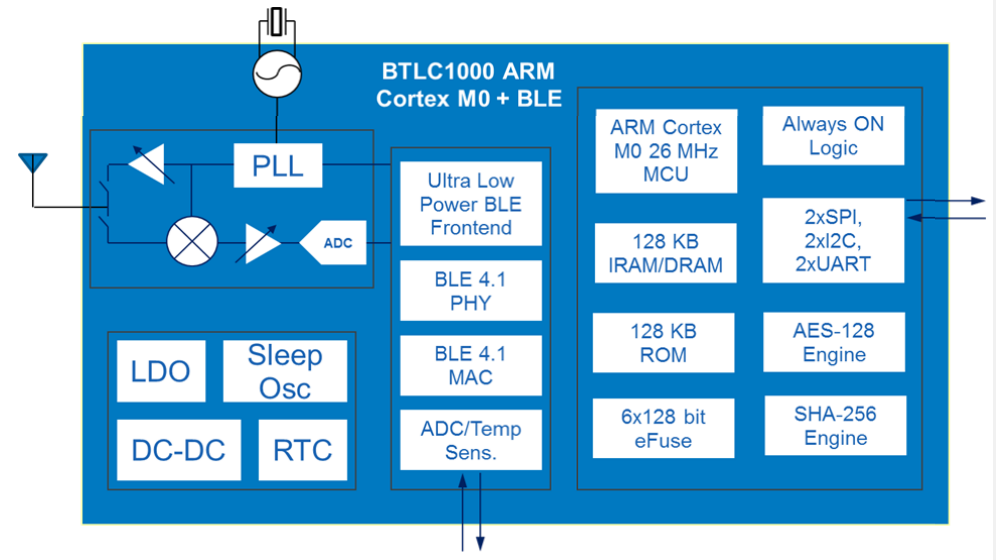 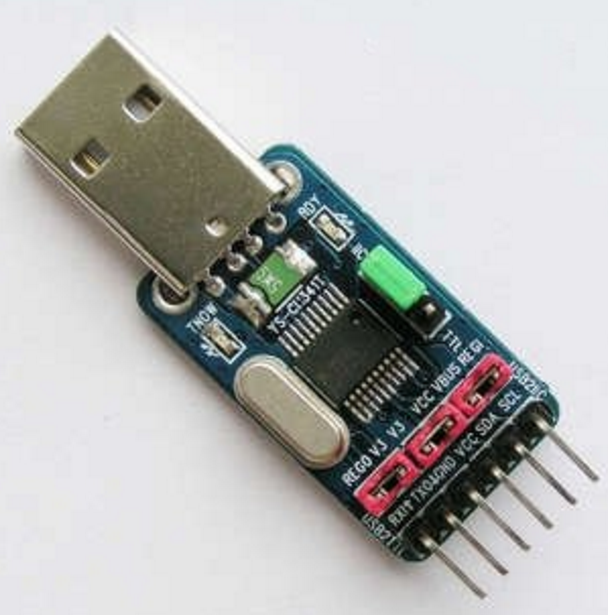 UART_RxD
Bluetooth antenna
UART_TxD
Power source
9V Battery
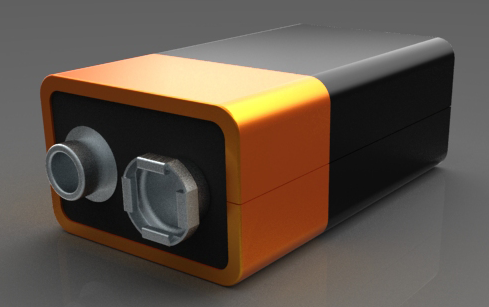 Android and Device Communication
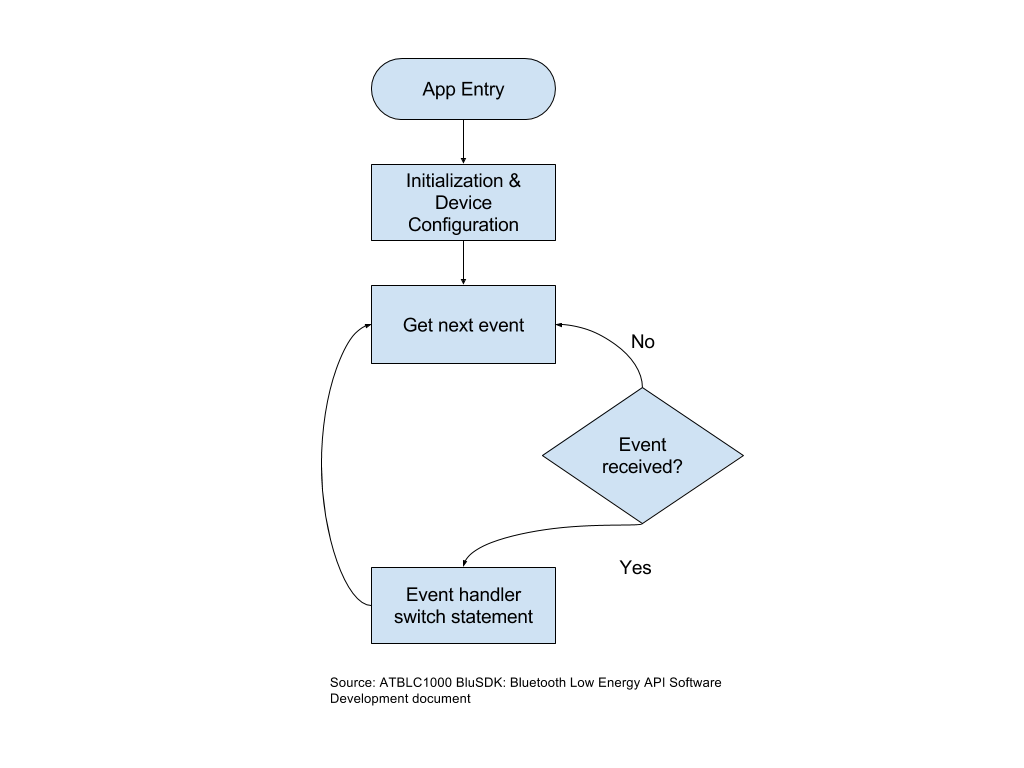 Events:
User initiates bluetooth pairing
User initiates system start
MCU indicates process finished, data sent
Screen Sketches
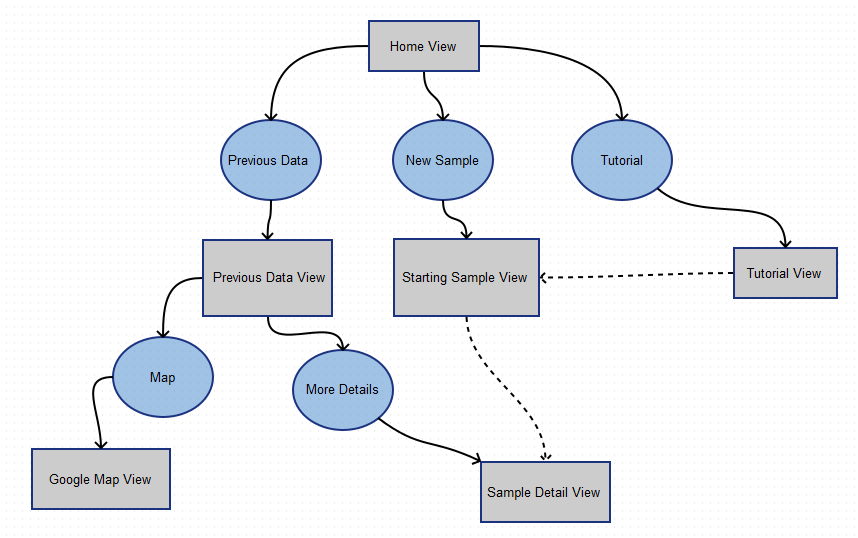 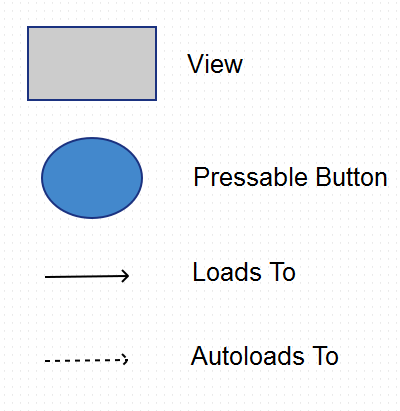 Screen Sketches
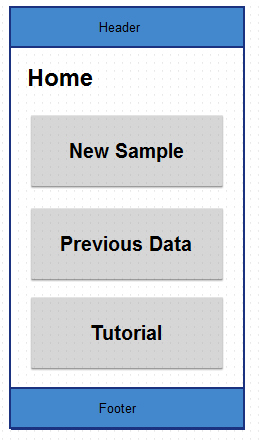 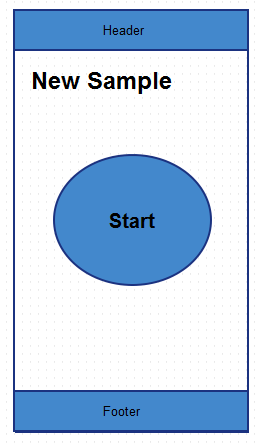 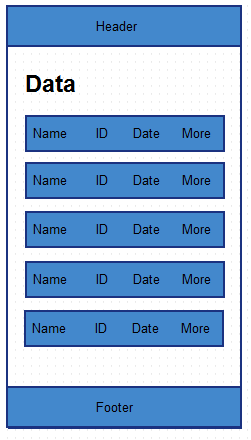 3-D View of the System
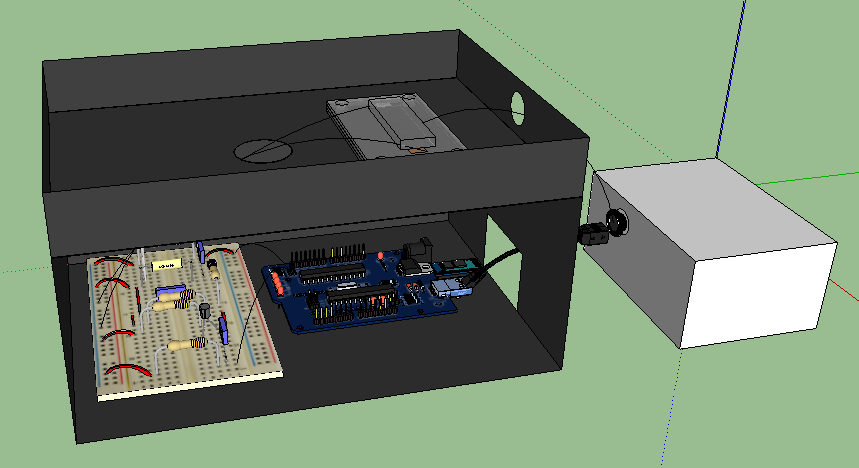 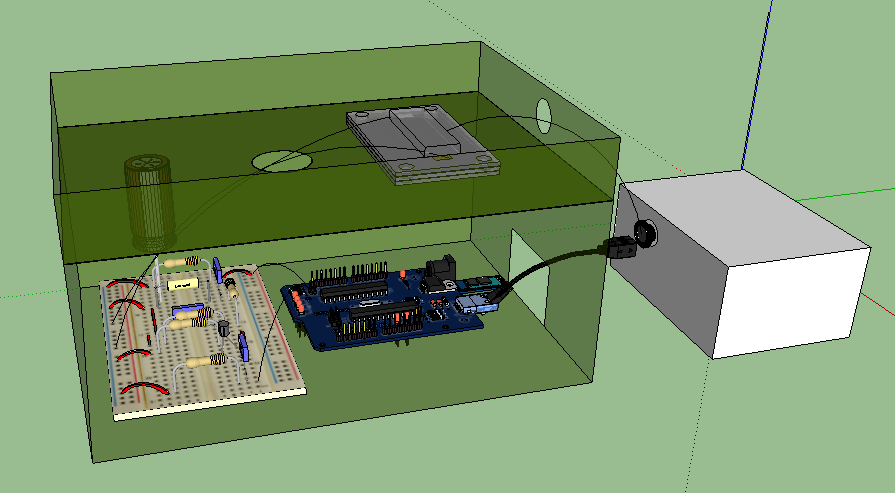 Approximate Costs
Potential Risks
Timeline: Research project with many unknown factors, software installation issue, components debugging, etc.
Power Supply: Risk of burning the circuit.
Data Transfer and formatting.
Technical Consideration
The customized spectrometer may have connection issue with microcontroller
Loading the water sample manually may limit the application of this device
The size of the device is not small enough
300v boosted voltage  pulse may hurt people
GPS and LCD screen may be needed to improve functionality of system
Test Plan
Voltage booster circuit: test the amplification factor. 
Micro-discharge device: test the fluorescent stimulation ability.
Spectrometer: test the precision and communication to microcontroller.
Microcontroller: test PCB board has Bluetooth and MCU communication.
Device and Smartphone communication: test smartphone control and data acquisition.
Smartphone application: usability test (surveys), functionality test.
Current Project Status
Voltage booster: testing circuits
Microcontroller board: testing the schematic diagram, doing the PCB design
Spectrometer to evaluation board: building the connection between spectrometer and evaluation board
Smartphone: starting to communicate with our test microcontroller, and beginning to build the screens for app
Plan for Next Semester
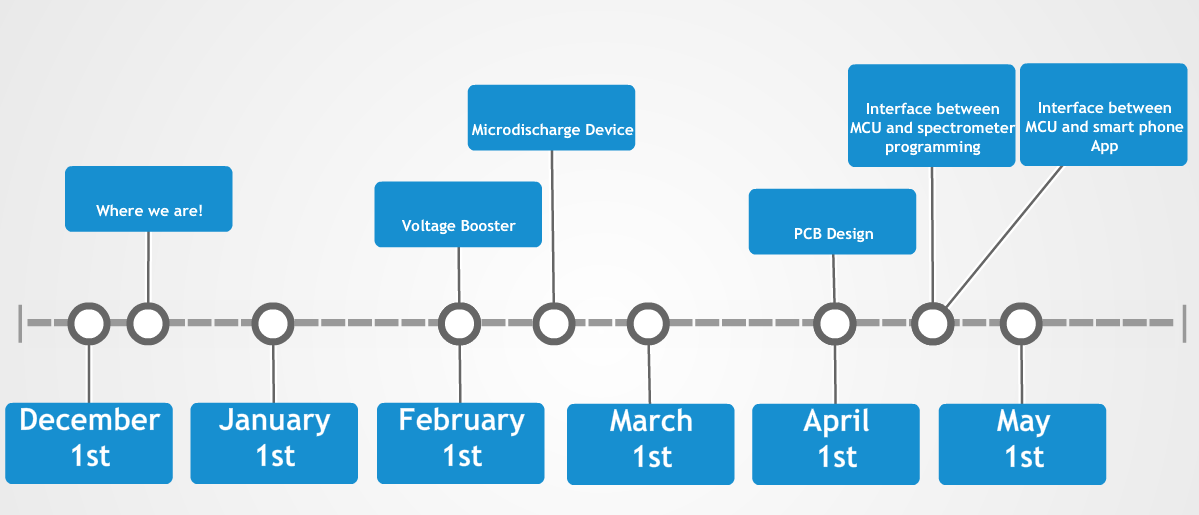 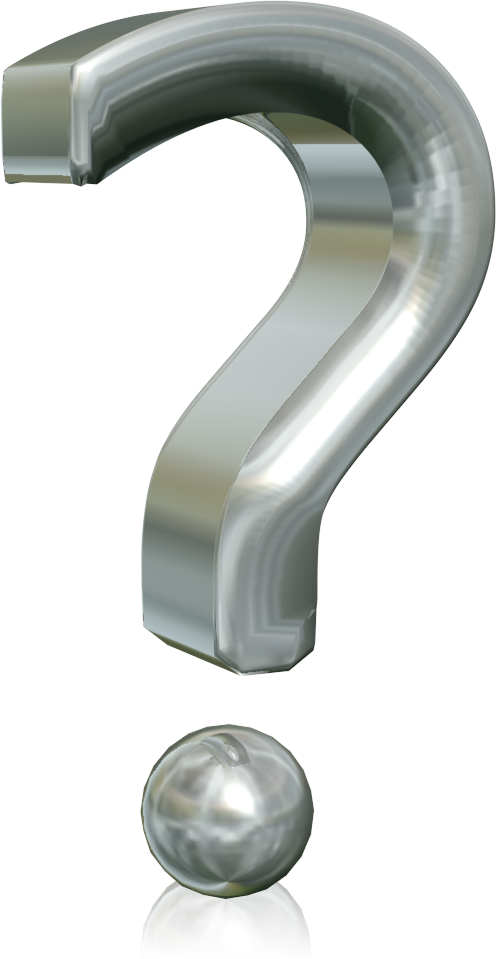 Questions